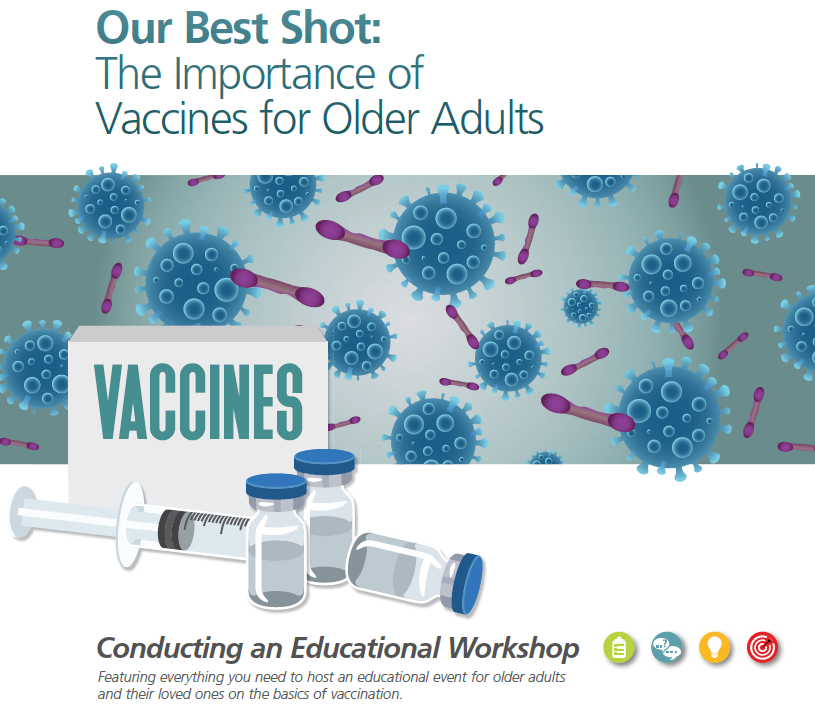 PRODUCED IN PARTNERSHIP BY:
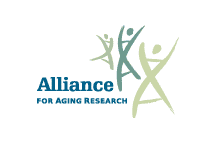 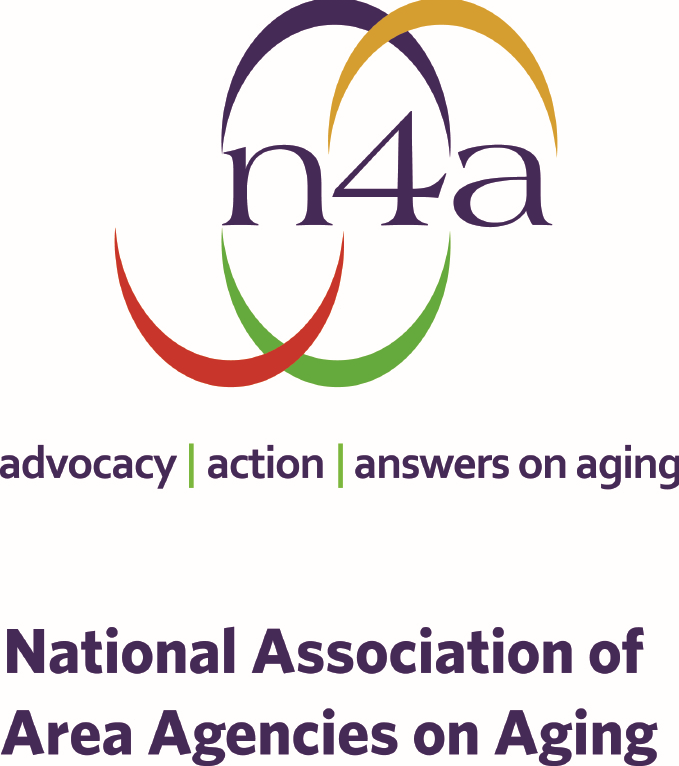 History of Vaccines
1955: Polio vaccine
1926: Discovery of aluminum salt as adjuvant
1886: Typhoid vaccine
1967: Mumps vaccine
1855: MA passes first US law mandating vaccination for schoolkids
1995: Varicella zoster vaccine
1969: Rubella vaccine
1891: Glycerin used to reduce germs in vaccines
1935: Yellow fever vaccine
1798: Smallpox vaccine
1926/1927 Pertussis & Tb vaccines
2006: HPV & shingles vaccines
1977: Pneumonia vaccine
1970: Anthrax vaccine
1800
1900
1950
2000
1850
1896: Cholera vaccine
1923: Diphtheria vaccine
1963: Measles vaccine
1936: Influenza vaccine
1813: Congress creates National Vaccine Agency
1999: Rotovirus vaccine
1974: Meningitis vaccine
1924: Tetanus vaccine
1885: Rabies vaccine
1981/1986: Hep B & Hep A vaccines
*Note that this timeline is abbreviated to give an overview of vaccine development and the recent explosion of discovery
How Vaccines Work
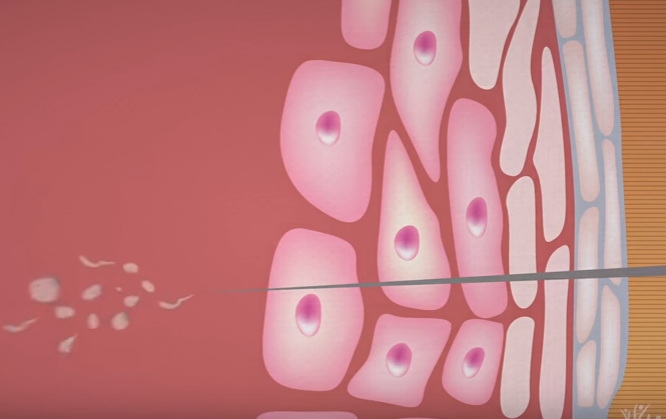 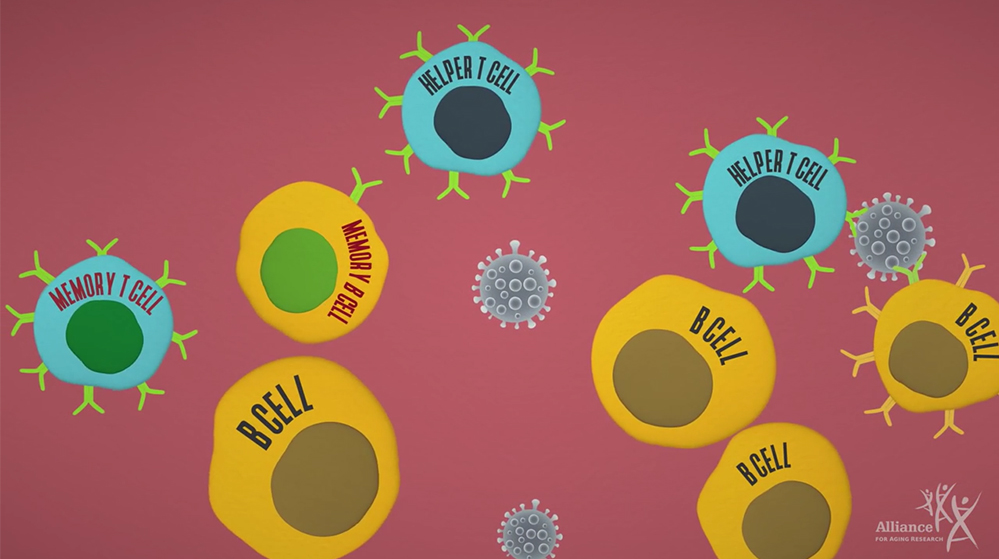 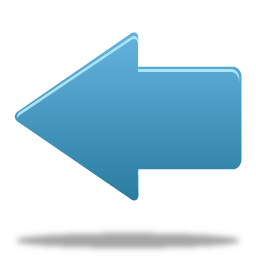 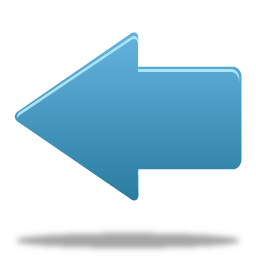 Vaccines help us develop immunity by imitating an infection and triggering antibodies to developThose antibodies will be available to fight the next time you are exposed to that virus or bacteria
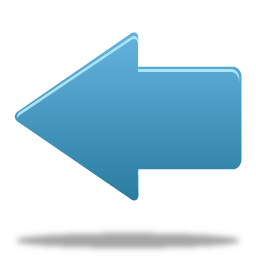 Vaccine-Preventable Diseases
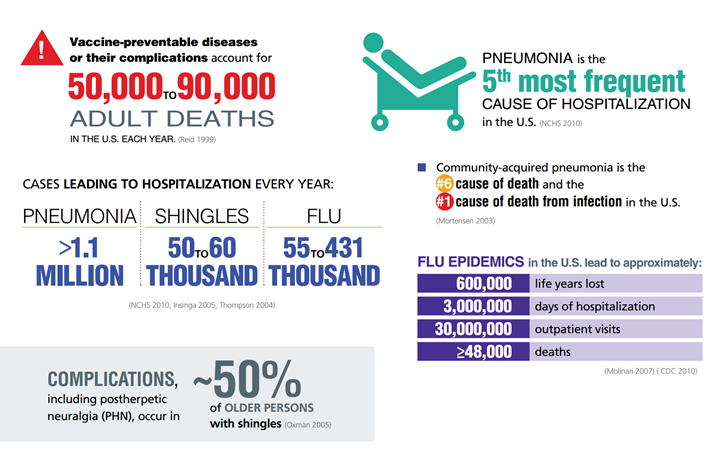 Vaccine Safety
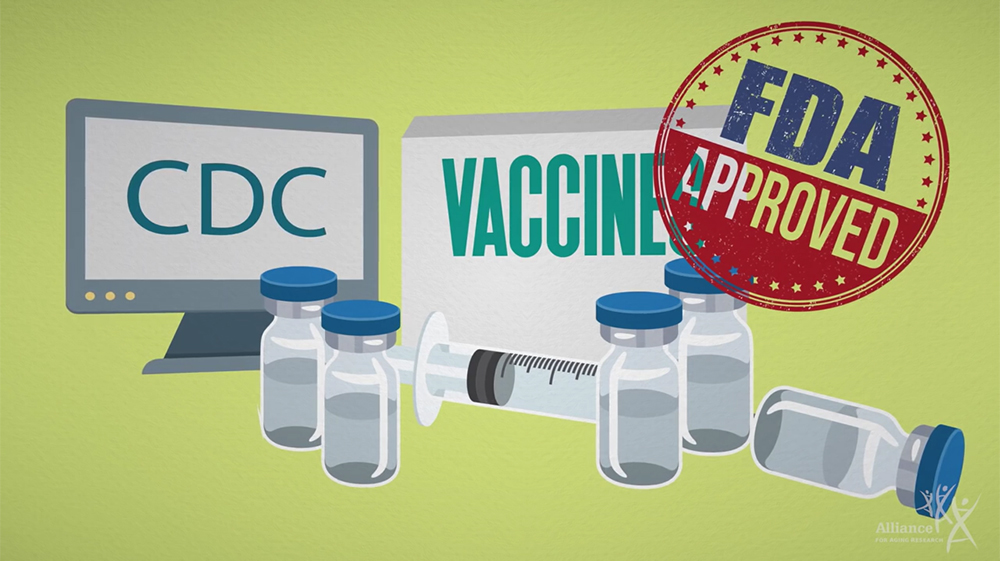 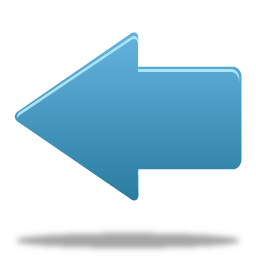 Vaccines are safe: They have been tested by the FDA and are monitored by the CDC when in use
Vaccine Effectiveness
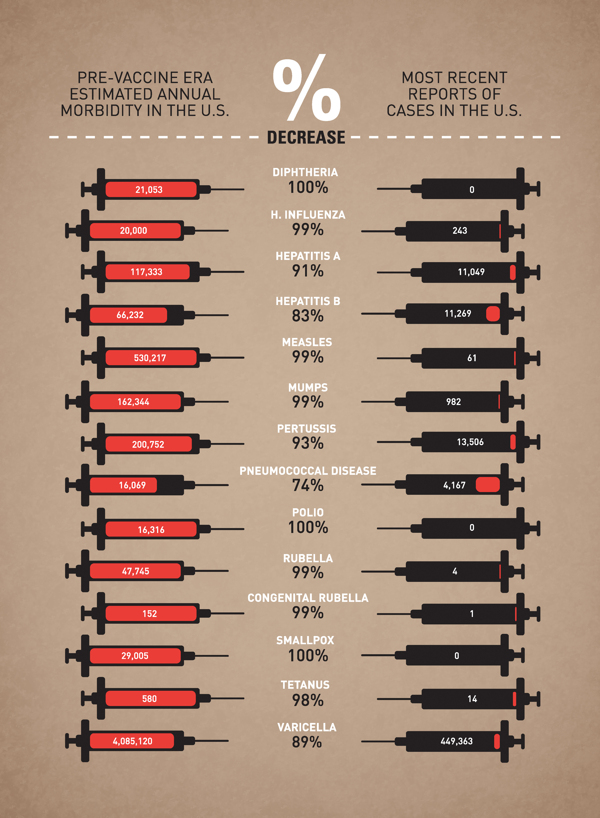 Graphic created by Leon Farrant based on CDC data
Choosing the Right Vaccines
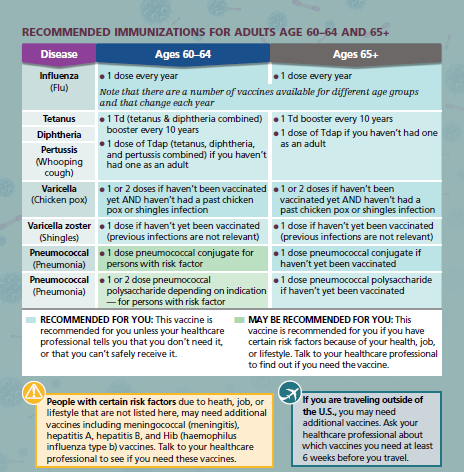 Where to Get Vaccinated
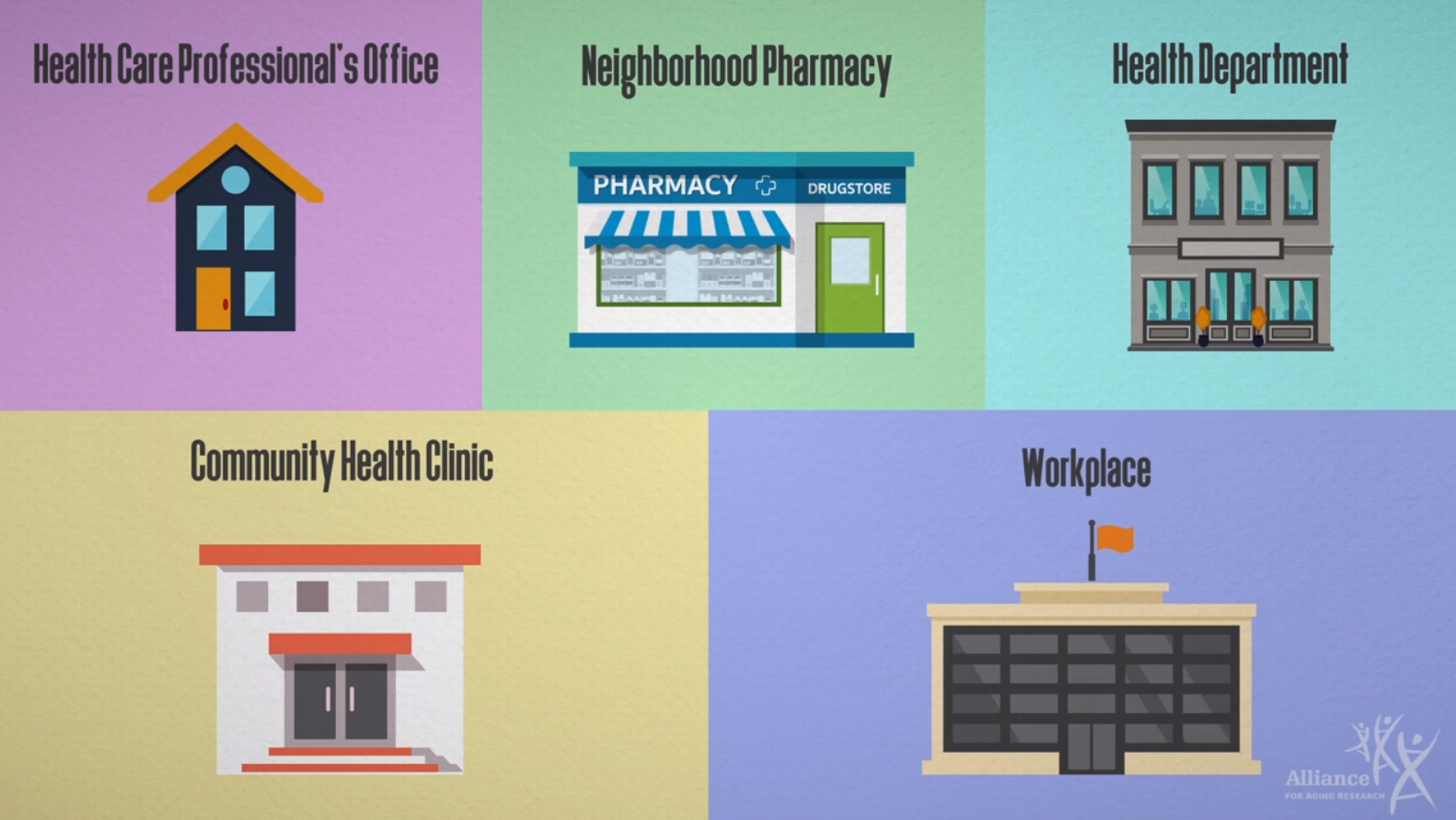 Paying for Vaccines
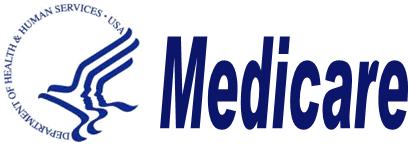 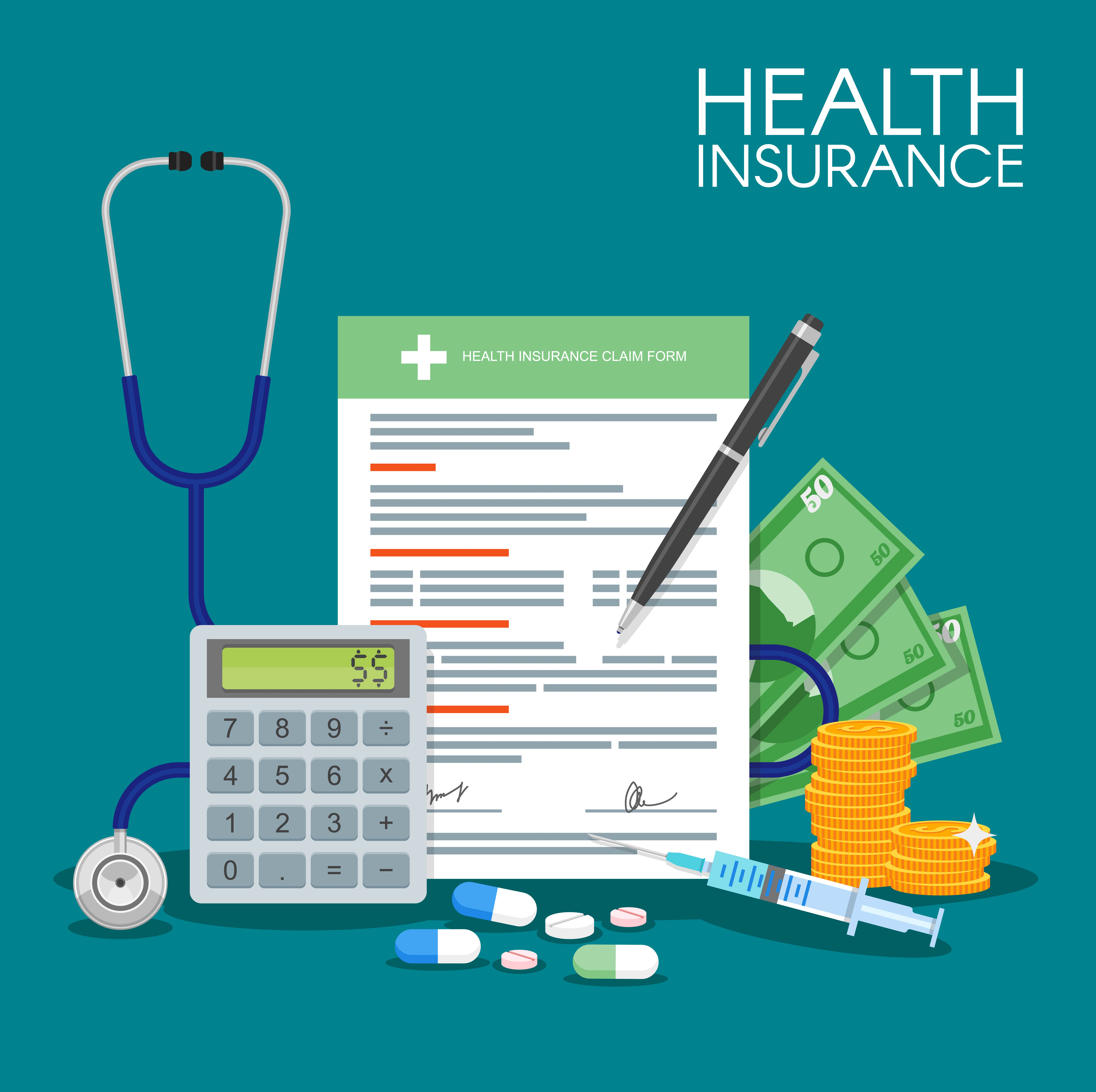 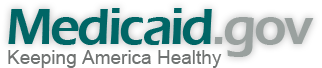 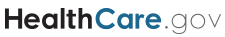 Keeping Track of Your Vaccinations
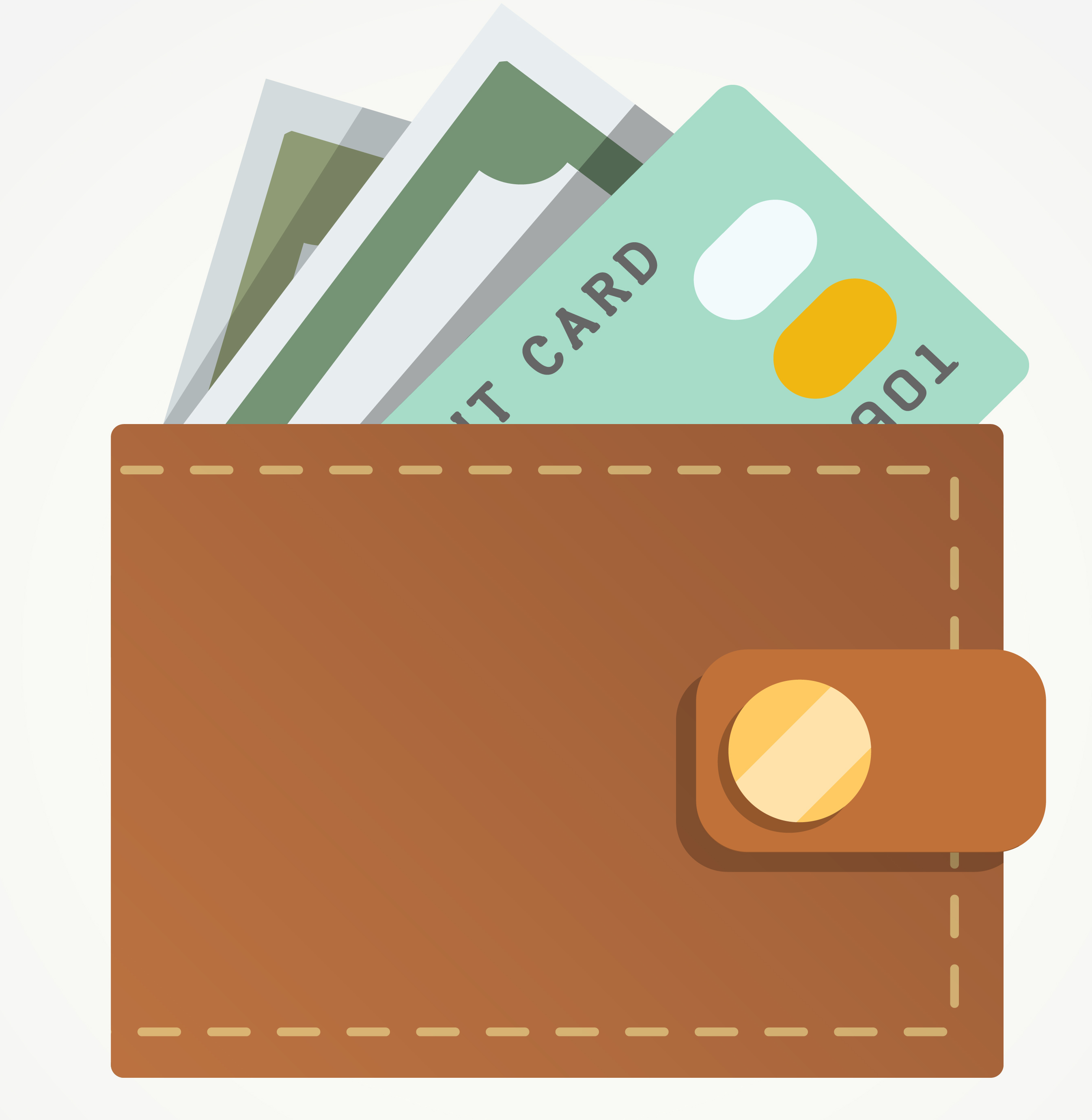 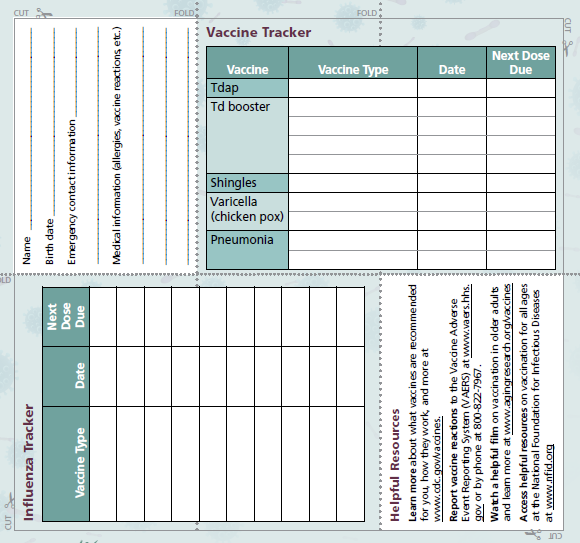 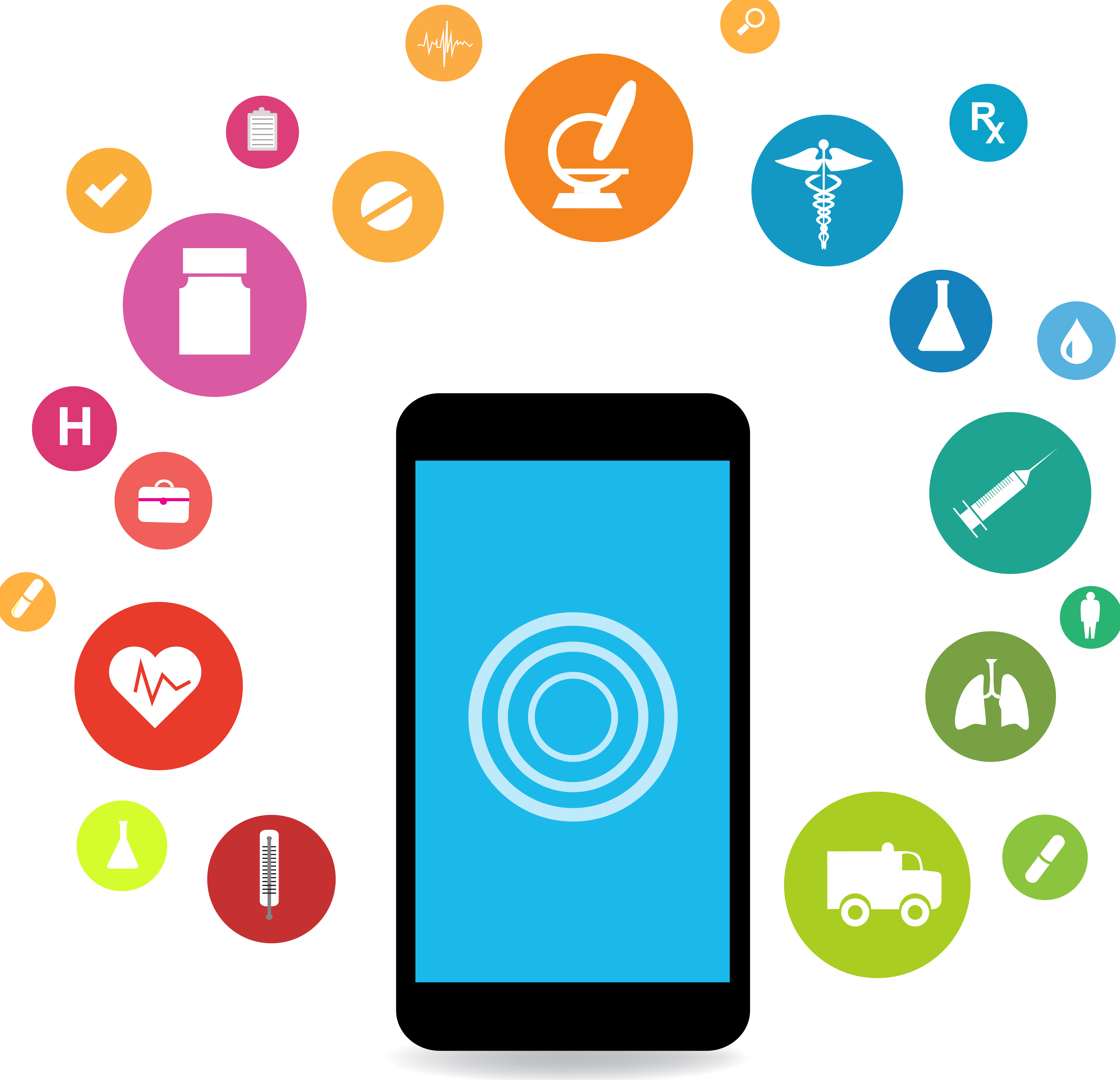 Thank you!
Please be sure to fill out the participant evaluation form, and return it to the workshop leader.

For questions/comments contact:
	The Alliance for Aging Research
	202-293-2856
	info@agingresearch.org